JOHN
THE GOSPEL OF
Gospel of John
►	Who wrote this Gospel?
►	When was it written?
Gospel of John
►	Who wrote this Gospel?
►	When was it written? 
►	Why did John write it?
John 20:30-31: These [things] have been written so that you may believe that Jesus is the Christ, the Son of God; and that believing you may have life in His name.
John 1
1	In the beginning was the Word, and the Word was with God, and the Word was God. 
2	He was in the beginning with God. 
3	All things came into being through Him, and apart from Him nothing came into being that has come into being
John 1
1	In the beginning was the Word, and the Word was with God, and the Word was God. 
2	He was in the beginning with God. 
3	All things came into being through Him, and apart from Him nothing came into being that has come into being
Gk. logos
Why did John use this word?
The Greek understanding of logos.
John 1
1	In the beginning was the Word, and the Word was with God, and the Word was God. 
2	He was in the beginning with God. 
3	All things came into being through Him, and apart from Him nothing came into being that has come into being
Gk. logos
Why did John use this word?
The Greek understanding of logos. 
“The Word” had significance for John’s Jewish audience too.
John 1
1	In the beginning was the Word, and the Word was with God, and the Word was God. 
2	He was in the beginning with God. 
3	All things came into being through Him, and apart from Him nothing came into being that has come into being
Most of John’s audience viewed the logos as an impersonal force.
John 1
1	In the beginning was the Word, and the Word was with God, and the Word was God. 
2	He was in the beginning with God. 
3	All things came into being through Him, and apart from Him nothing came into being that has come into being
Most of John’s audience viewed the logos as an impersonal force.
John 1
1	In the beginning was the Word, and the Word was with God, and the Word was God. 
2	He was in the beginning with God. 
3	All things came into being through Him, and apart from Him nothing came into being that has come into being
A world without God is a world without:
Morality 
People have very strong moral feelings against injustice 
Most people in our culture are moral relativists
People think that morality is self-evident
Taken together these three views are incoherent.
John 1
1	In the beginning was the Word, and the Word was with God, and the Word was God. 
2	He was in the beginning with God. 
3	All things came into being through Him, and apart from Him nothing came into being that has come into being
A world without God is a world without:
Meaning
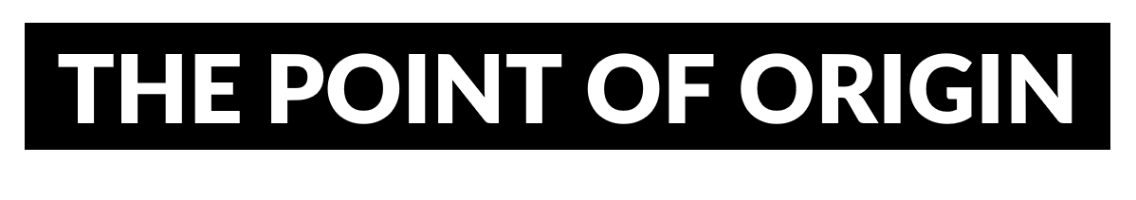 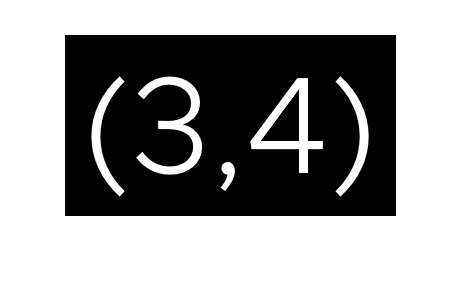 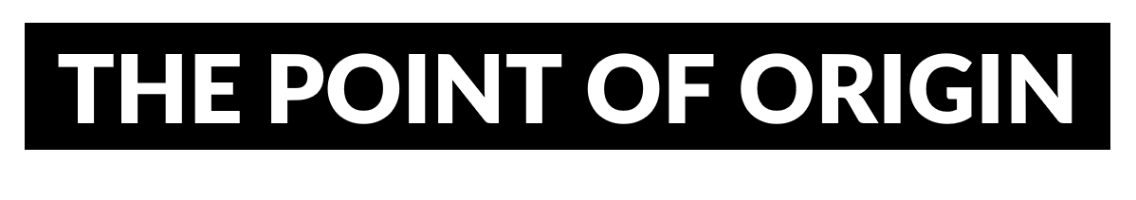 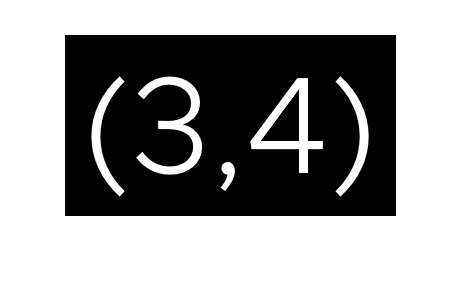 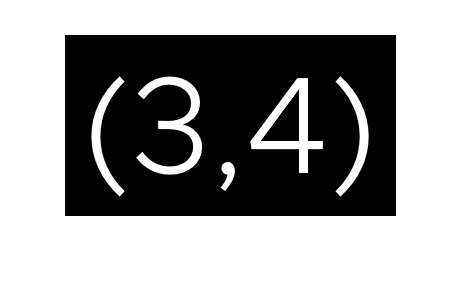 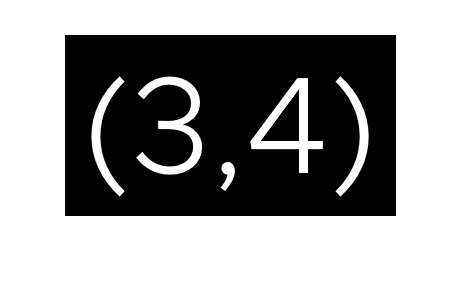 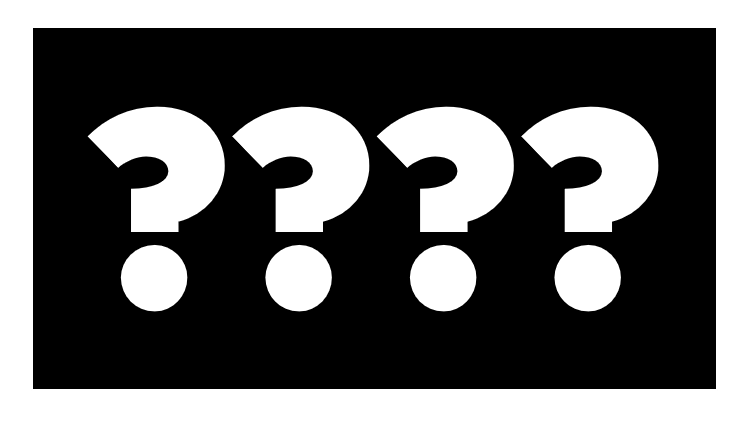 John 1
1	In the beginning was the Word, and the Word was with God, and the Word was God. 
2	He was in the beginning with God. 
3	All things came into being through Him, and apart from Him nothing came into being that has come into being
A world without God is a world without:
Meaning
What if there is a creator?
John 1
1	In the beginning was the Word, and the Word was with God, and the Word was God. 
2	He was in the beginning with God. 
3	All things came into being through Him, and apart from Him nothing came into being that has come into being
This would have been a stumbling block to John’s Jewish audience
John 1
1	In the beginning was the Word, and the Word was with God, and the Word was God. 
2	He was in the beginning with God. 
3	All things came into being through Him, and apart from Him nothing came into being that has come into being
This is an interesting sentiment but is it true?
John 1
1	In the beginning was the Word, and the Word was with God, and the Word was God. 
2	He was in the beginning with God. 
3	All things came into being through Him, and apart from Him nothing came into being that has come into being
This is an interesting sentiment but is it true?
Alexander Vilenkin
(Colleague of Arvin Borde & Alan Guth; Agnostic physicist and cosmologist at Tufts University)

Alexander Vilenkin, Many Worlds in One (New York: Hill and Wang, 2006), 176.
It is said that an argument is what convinces reasonable men
and a proof is what it takes to convince even an unreasonable man.
Alexander Vilenkin
(Colleague of Arvin Borde & Alan Guth; Agnostic physicist and cosmologist at Tufts University)

Alexander Vilenkin, Many Worlds in One (New York: Hill and Wang, 2006), 176.
With the proof now in place,
cosmologists can no longer hide behind the possibility of a past-eternal universe.
Alexander Vilenkin
(Colleague of Arvin Borde & Alan Guth; Agnostic physicist and cosmologist at Tufts University)

Alexander Vilenkin, New Scientist, 11, January 2012.
All the evidence we have says that the universe had a beginning.
Quentin Smith
(Atheistic Professor of Philosophy at Western Michigan University)

William Lane Craig and Quentin Smith, Theism, Atheism, and Big Bang Cosmology (Oxford [England: Clarendon, 1993), 135.
The most reasonable belief is
that we came from nothing,
by nothing,
and for nothing.
John 1
1	In the beginning was the Word, and the Word was with God, and the Word was God. 
2	He was in the beginning with God. 
3	All things came into being through Him, and apart from Him nothing came into being that has come into being
Nothing cannot create something
John 1
4	In Him was life, and the life was the Light of men.
John 1
4	In Him was life, and the life was the Light of men.
John 1
4	In Him was life, and the life was the Light of men. 
5	The Light shines in the darkness, and the darkness did not comprehend it.
John 3:19-21: This is the verdict: Light has come into the world, but men loved darkness instead of light because their deeds were evil. Everyone who does evil hates the light, and will not come into the light for fear that his deeds will be exposed. But whoever lives by the truth comes into the light, so that it may be seen plainly that what he has done has been done through God.
John 1
10	He was in the world, and the world was made through Him, and the world did not know Him. 
11	He came to His own, and those who were His own did not receive Him.
John 1
12	But as many as received Him, to them He gave the right to become children of God, even to those who believe in His name, 
13	who were born, not of blood nor of the will of the flesh nor of the will of man, but of God.
John 1
12	But as many as received Him, to them He gave the right to become children of God, even to those who believe in His name, 
13	who were born, not of blood nor of the will of the flesh nor of the will of man, but of God.
John 1
12	But as many as received Him, to them He gave the right to become children of God, even to those who believe in His name, 
13	who were born, not of blood nor of the will of the flesh nor of the will of man, but of God.
John 1
12	But as many as received Him, to them He gave the right to become children of God, even to those who believe in His name, 
13	who were born, not of blood nor of the will of the flesh nor of the will of man, but of God.
John 1
12	But as many as received Him, to them He gave the right to become children of God, even to those who believe in His name, 
13	who were born, not of blood nor of the will of the flesh nor of the will of man, but of God.
JOHN
THE GOSPEL OF